6. Mars 2018
Integrasjon Løsning1
Trine M. Sveinar
Målsetning
Klart skille mellom L1 Konsult og Multi Support
Økt funksjonalitet
Håndtering av hovedboksbilag uten strekkoder
Hovedboksbilag på flow
Fordeler
Valgfritt om pre.registrering
Document Capture (unngå emulering)
Lik for papir og EHF/XML
Hovedboksbilag på flow
Kontering med kreditor, debitor og konto
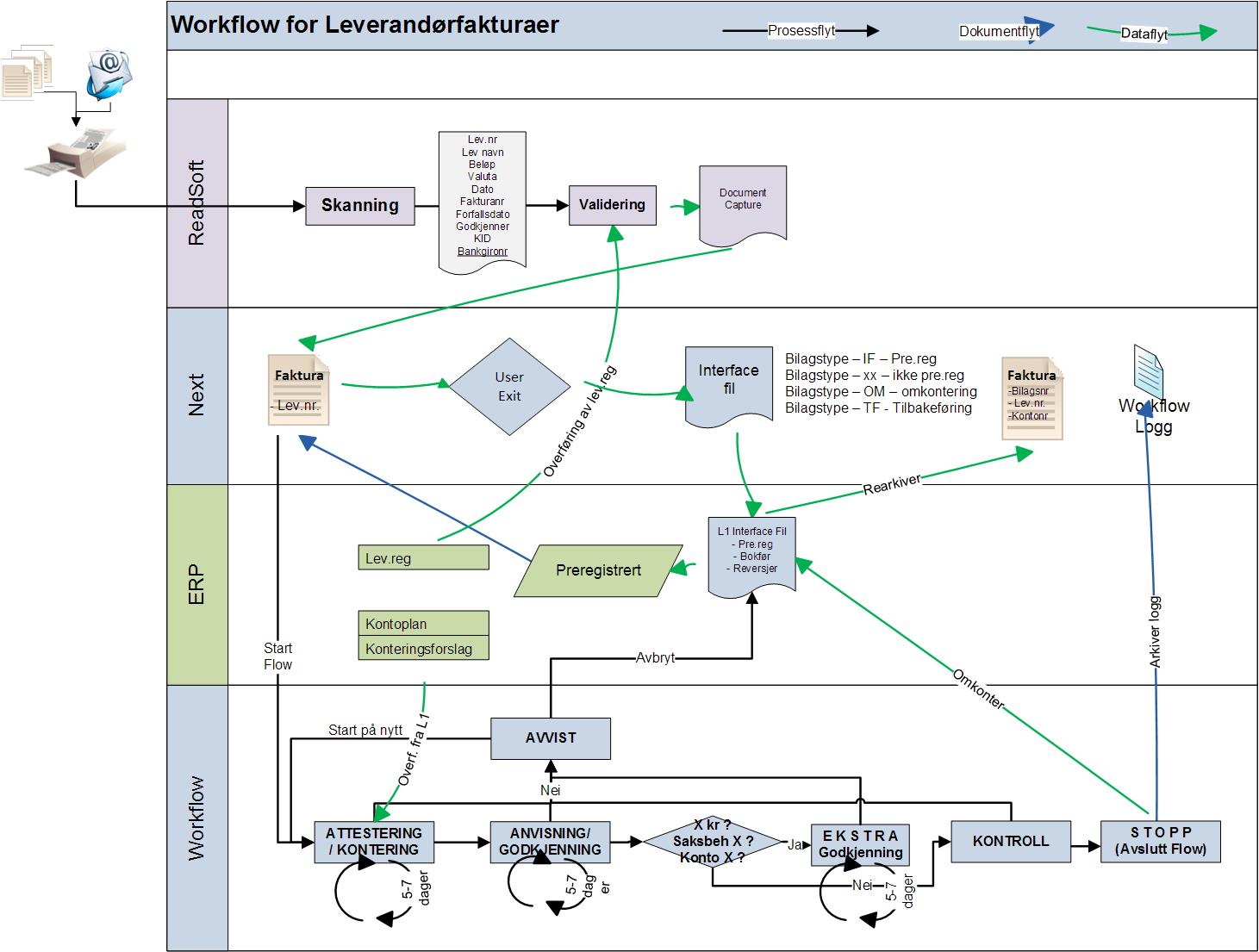 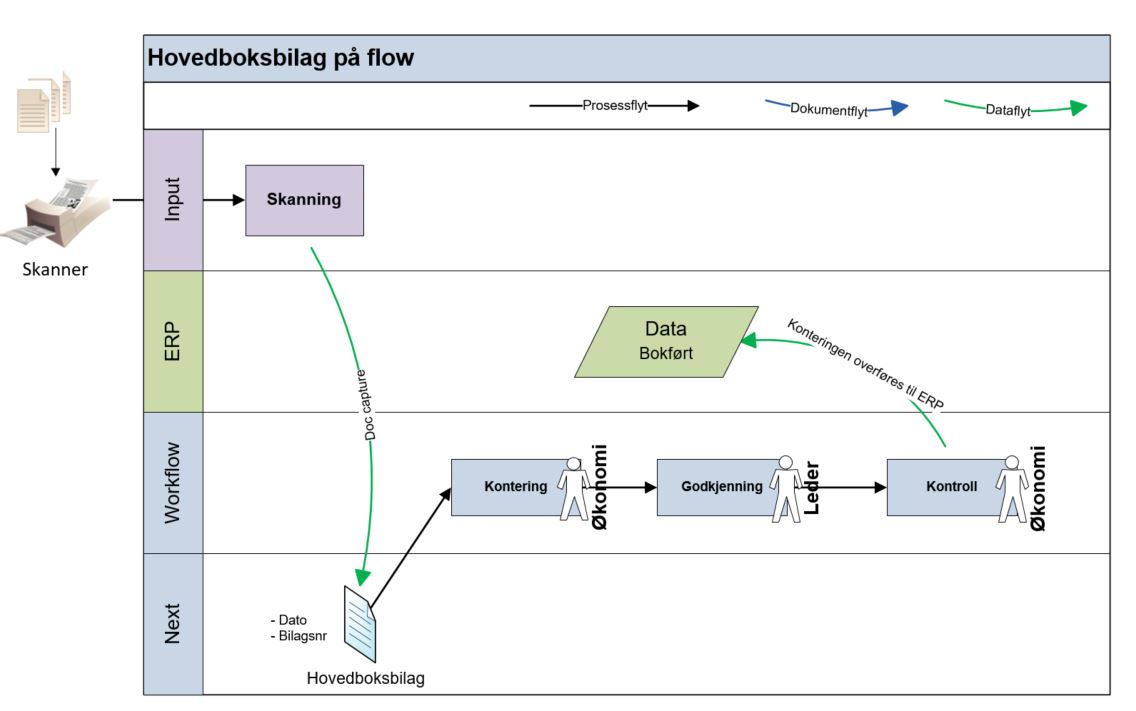 Spørsmål?